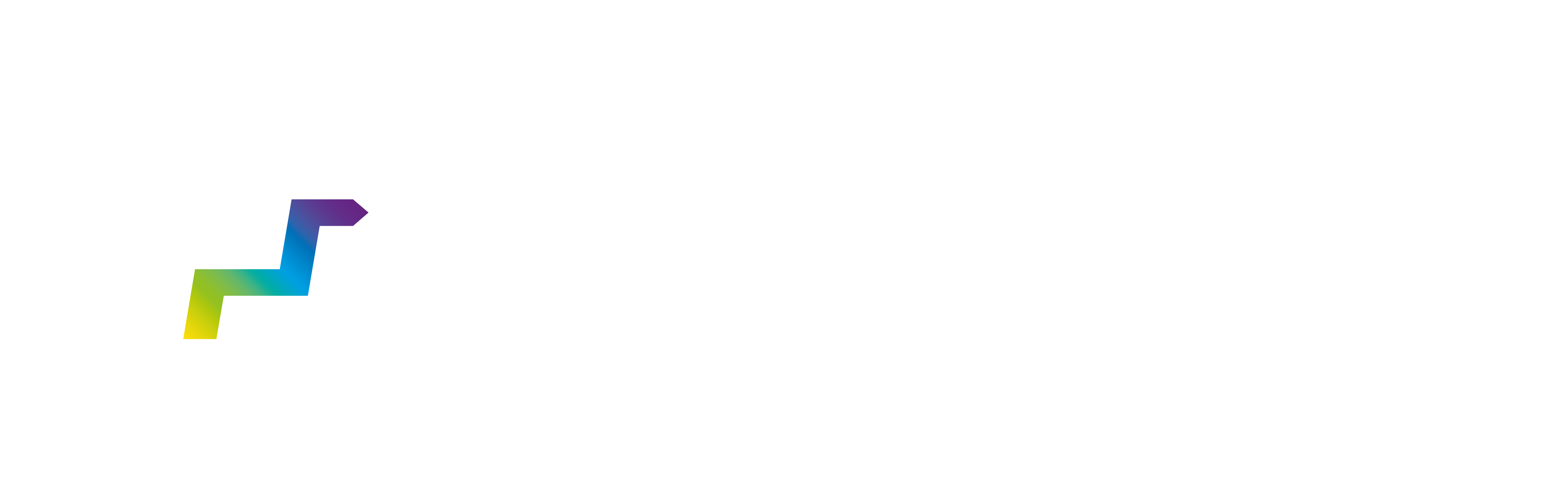 Appel à Manifestation d’Intérêt
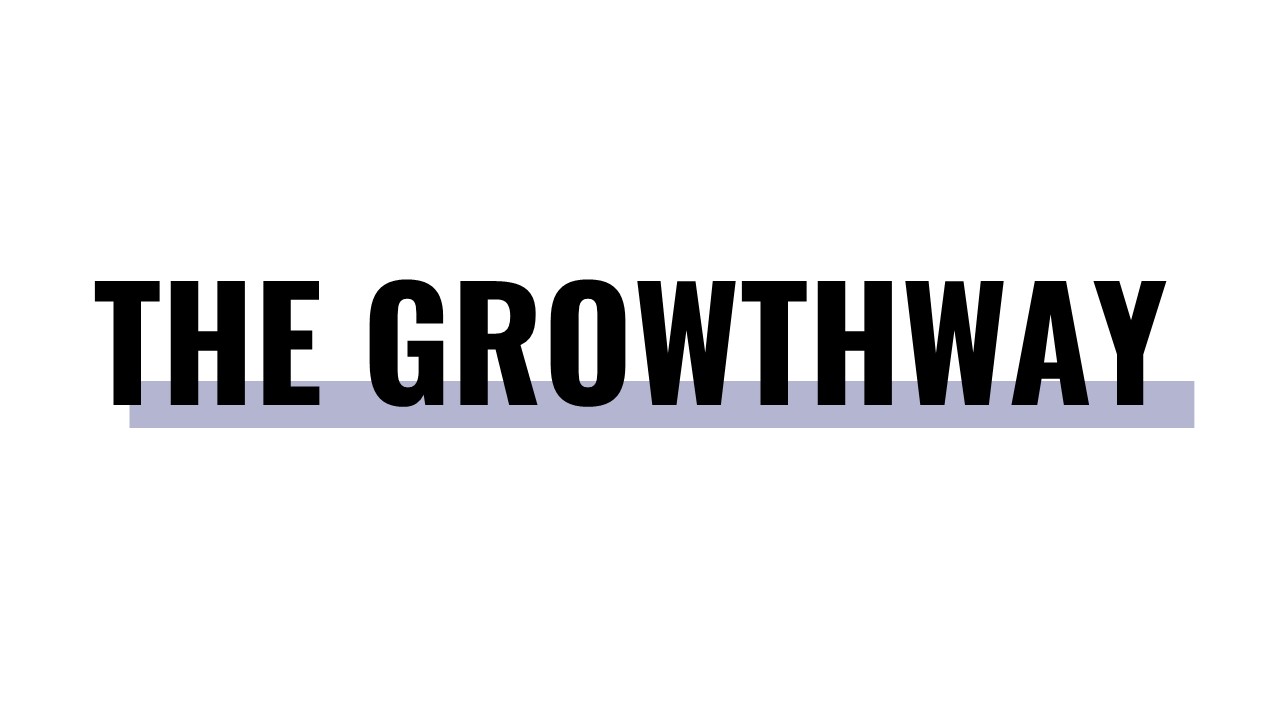 DOSSIER DE CANDIDATURE
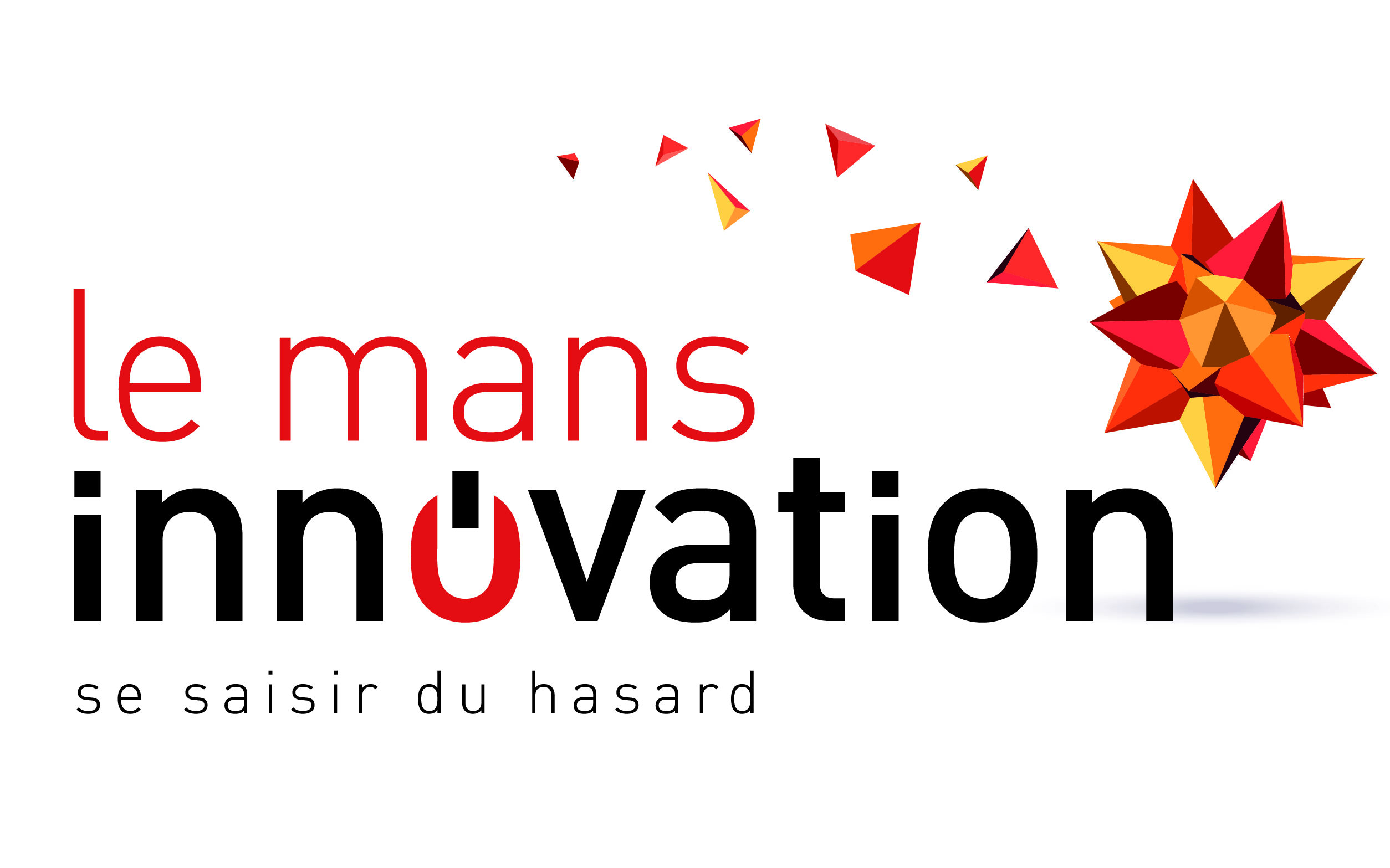 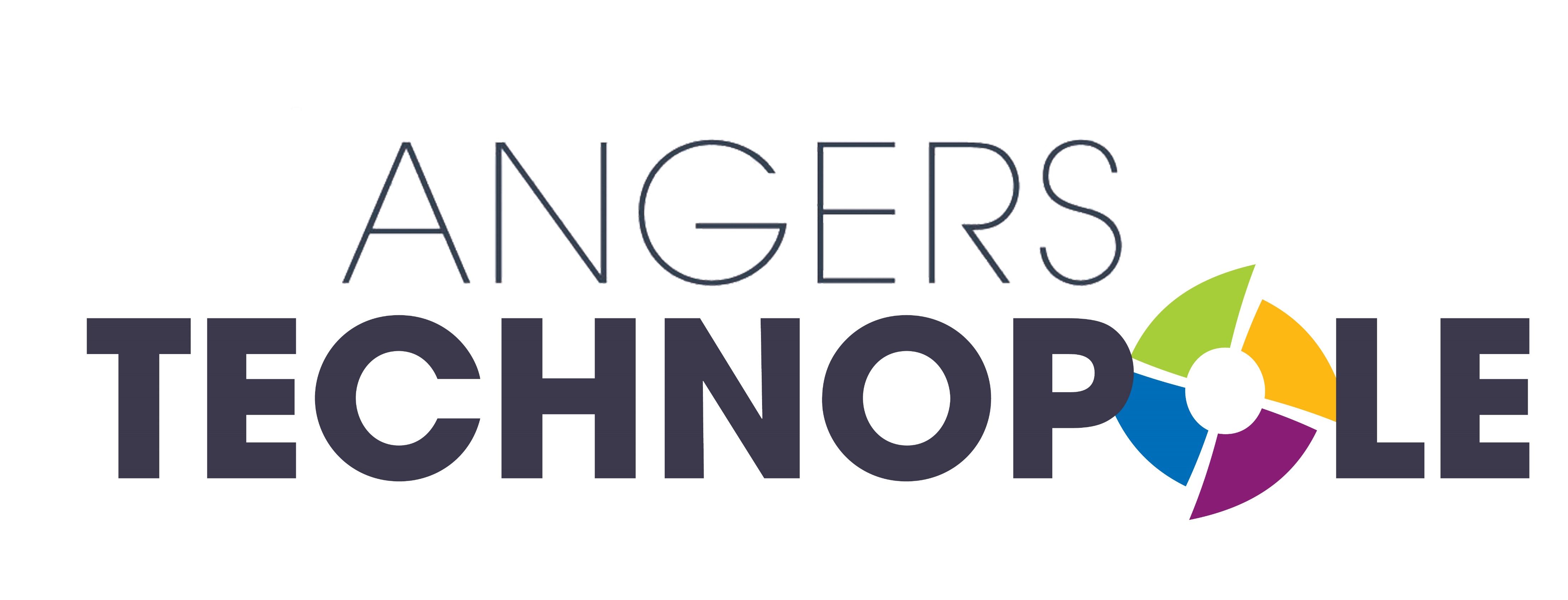 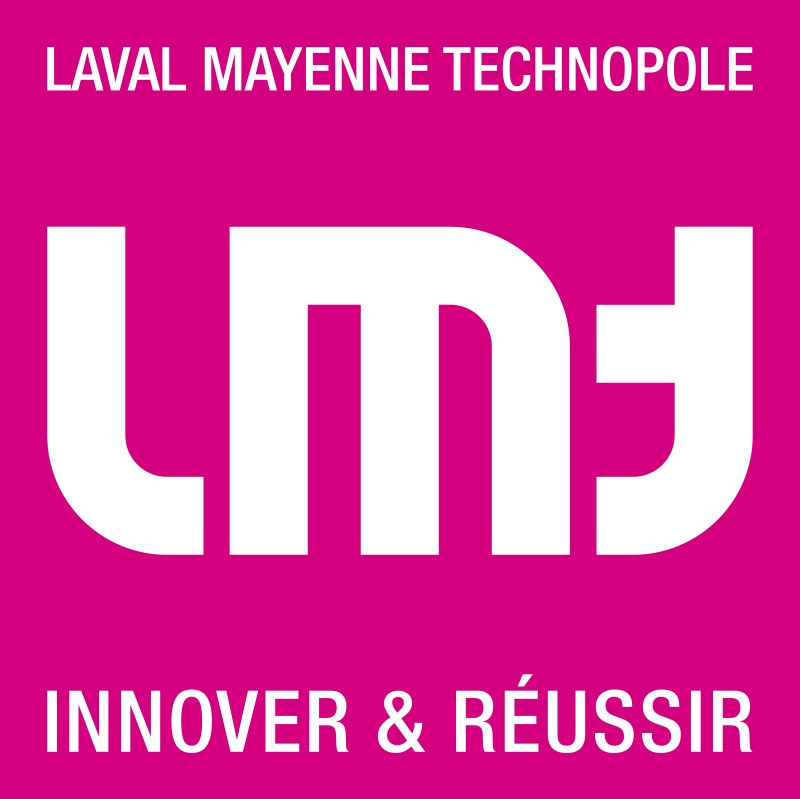 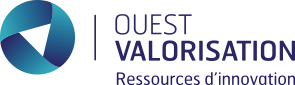 Un dispositif porté par :
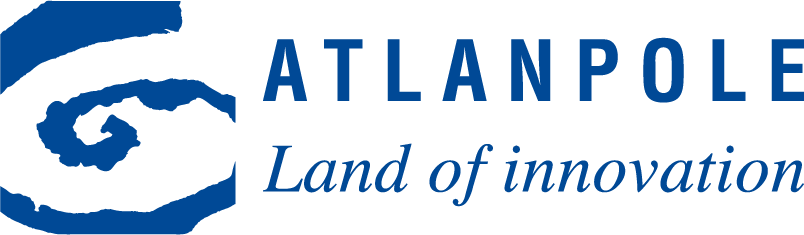 Présentation de votre entreprise
Activité, marché, produits
Date de création, localisation
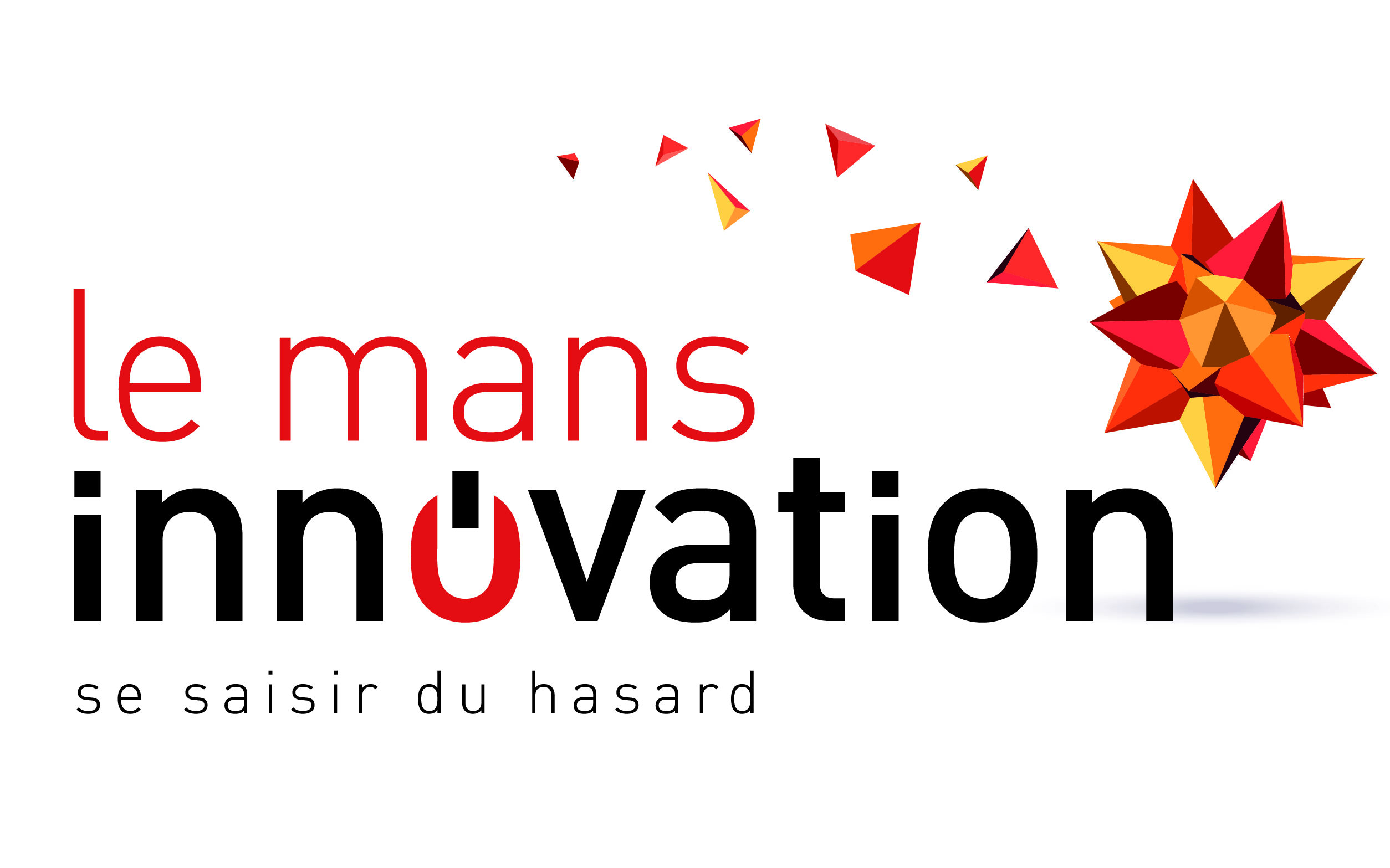 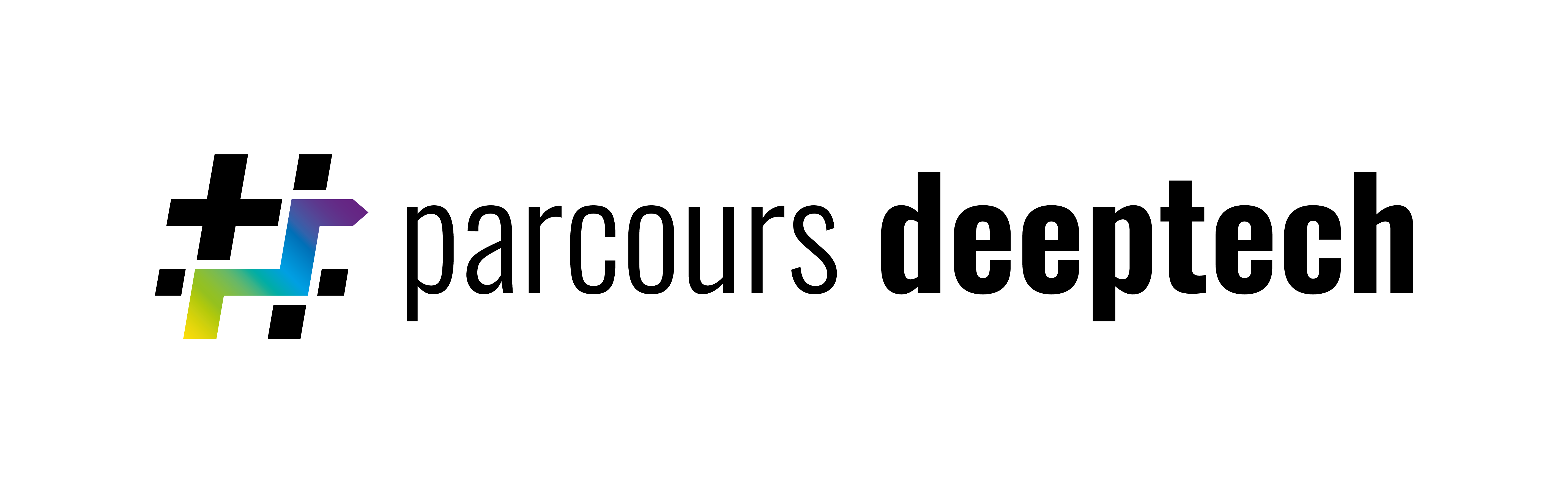 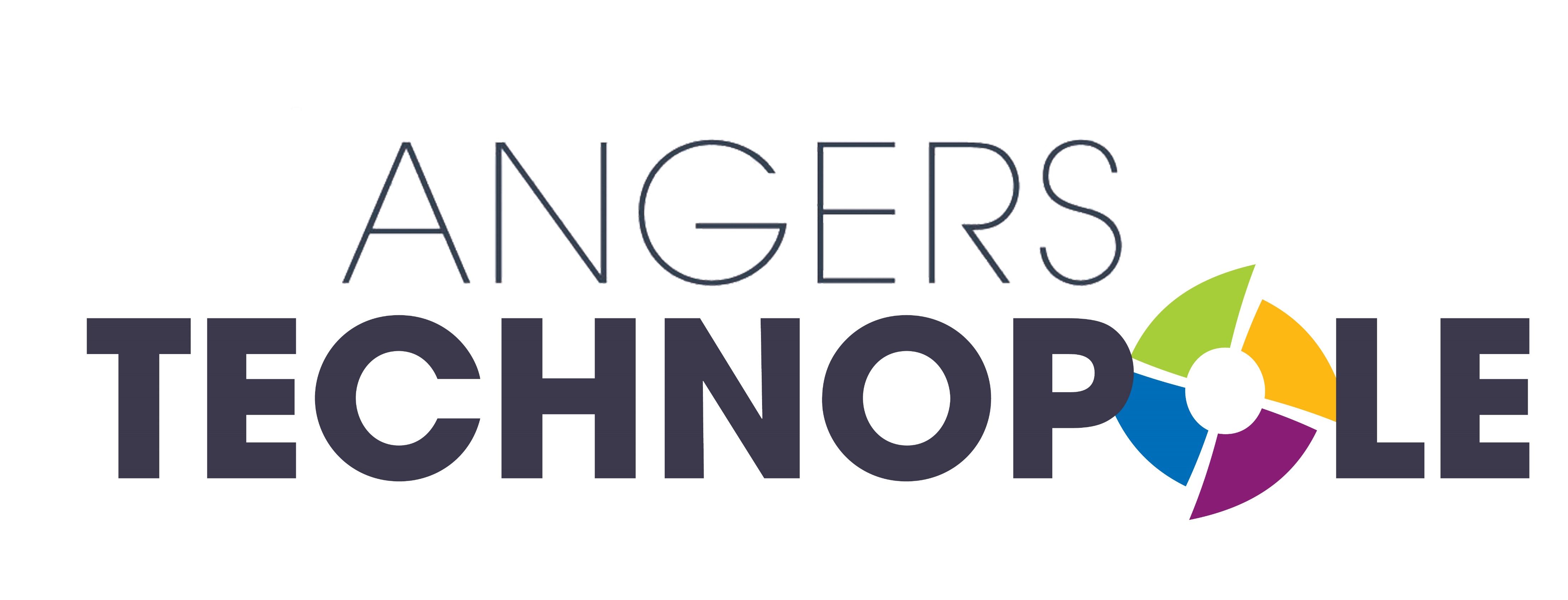 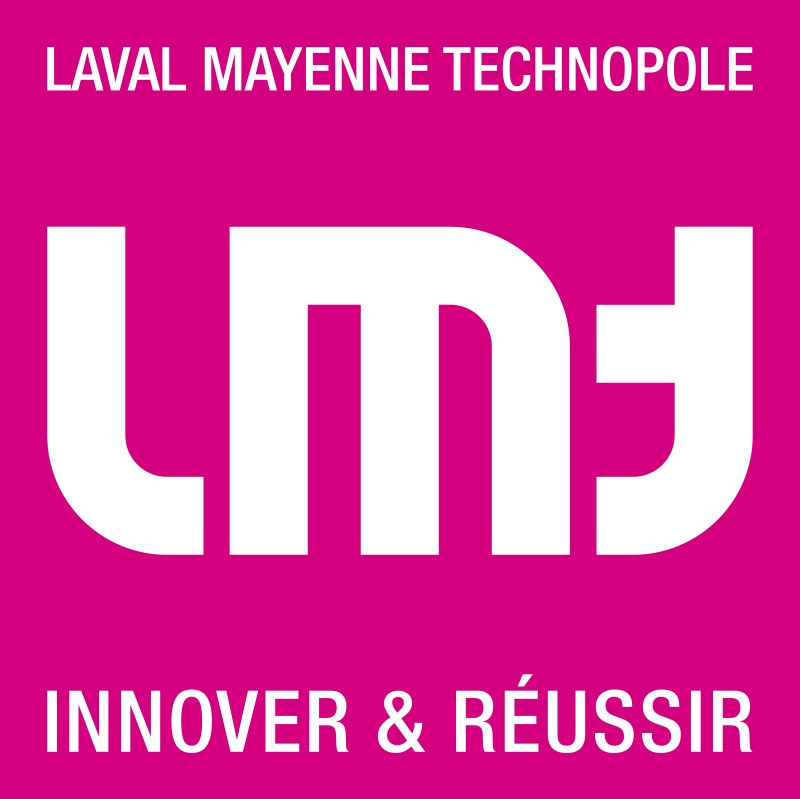 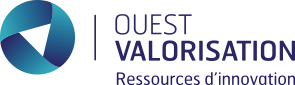 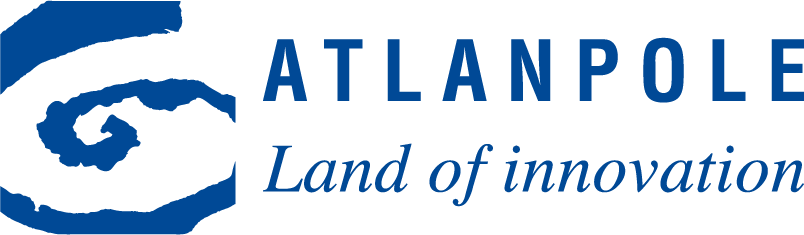 Fiche d’identité du/des dirigeant(s)
Mini CV
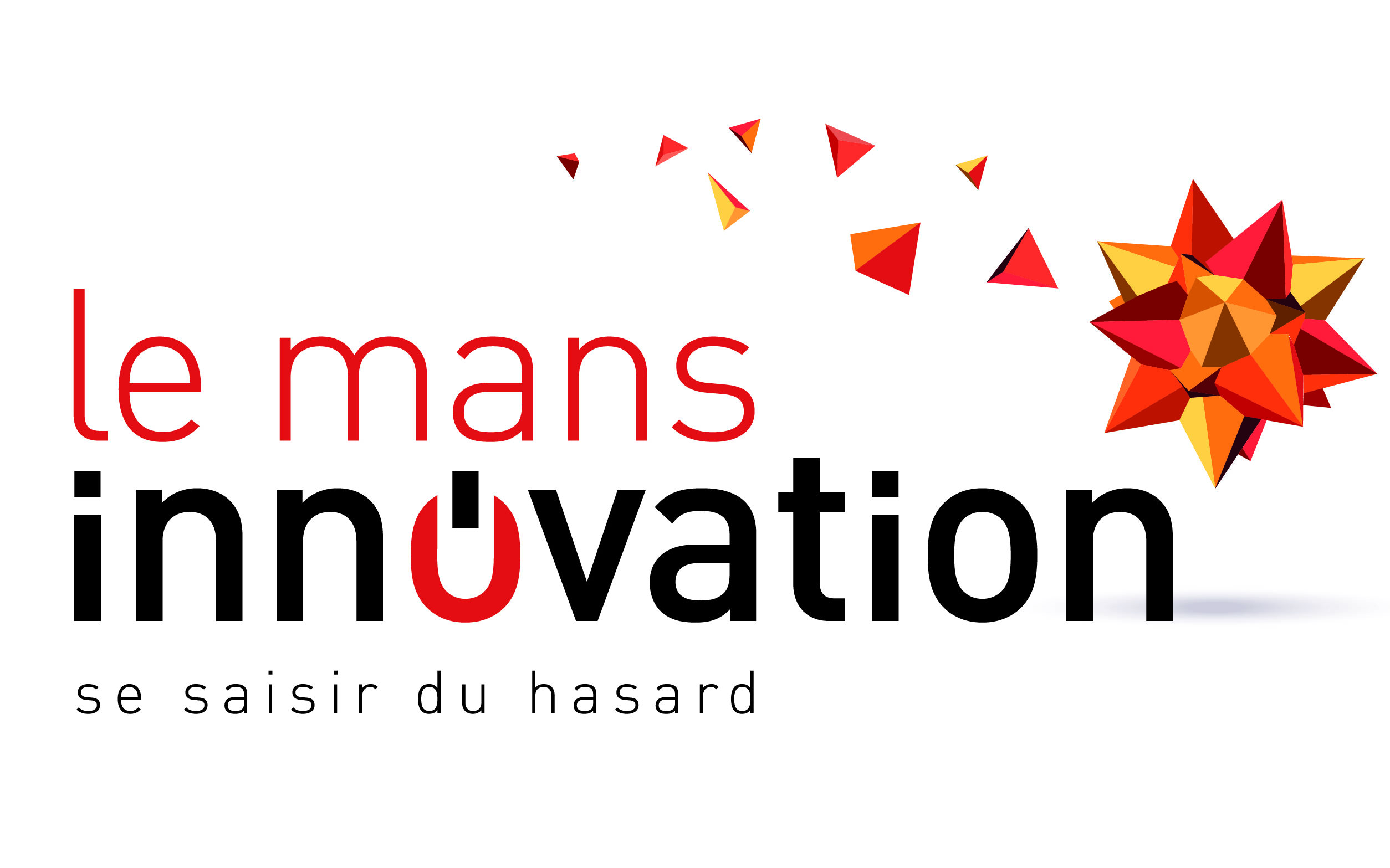 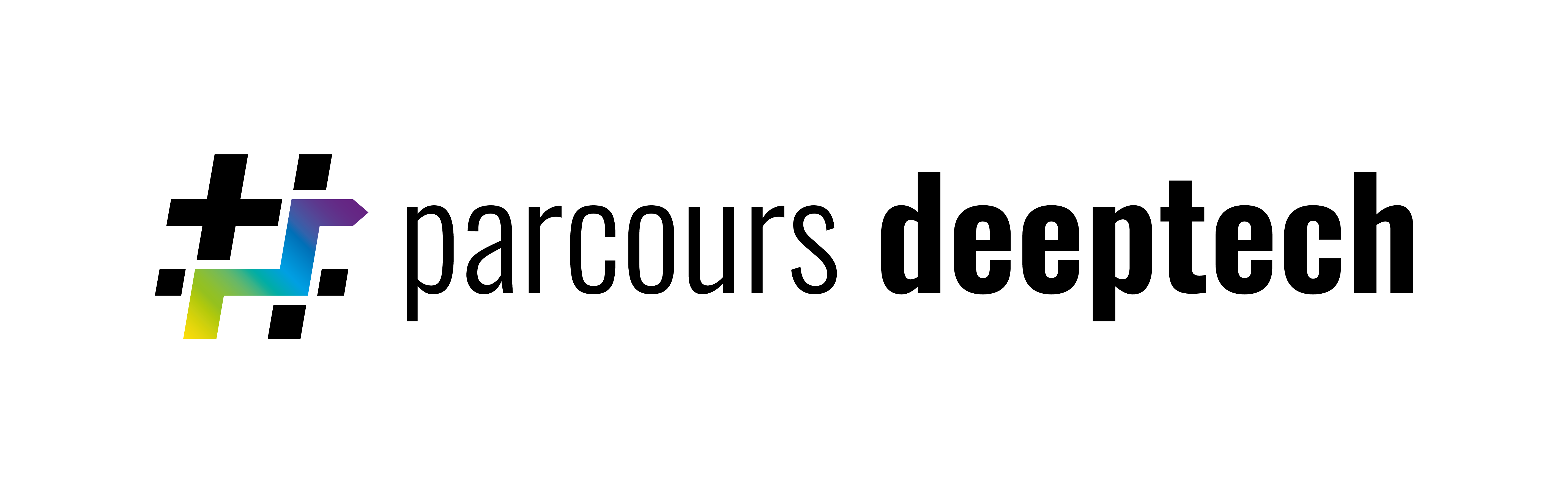 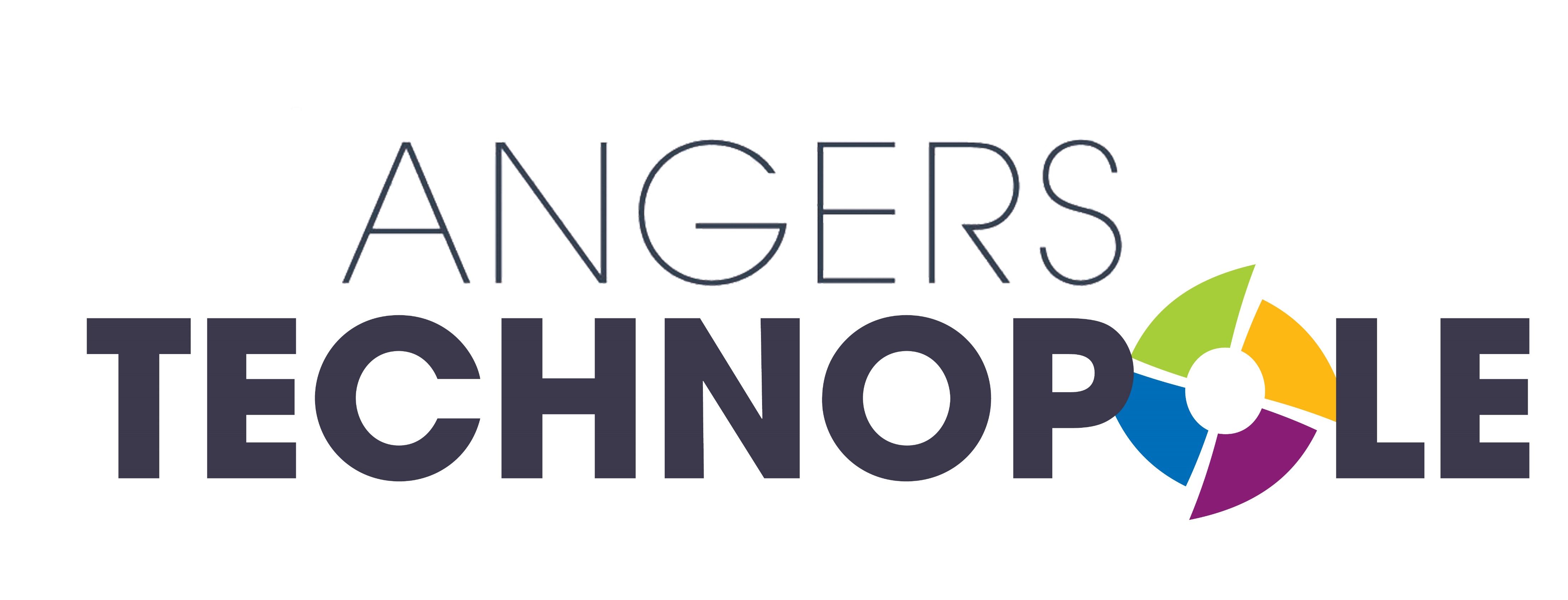 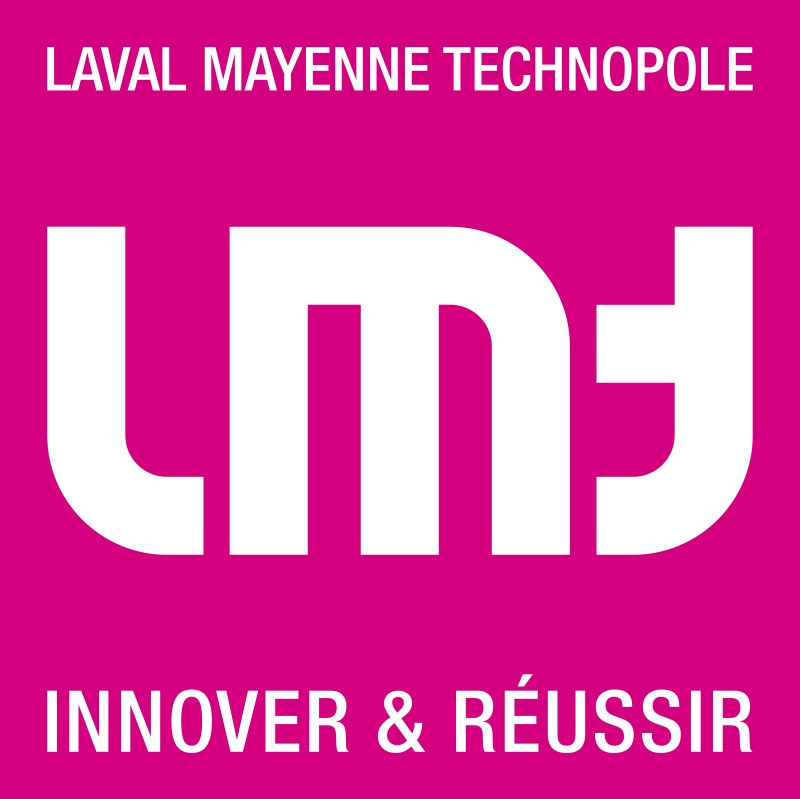 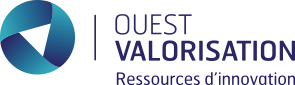 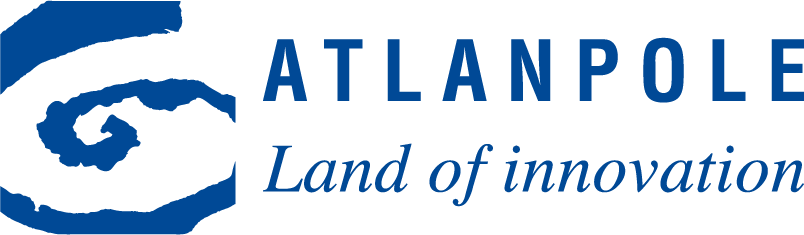 L’équipe
Organigramme, effectif
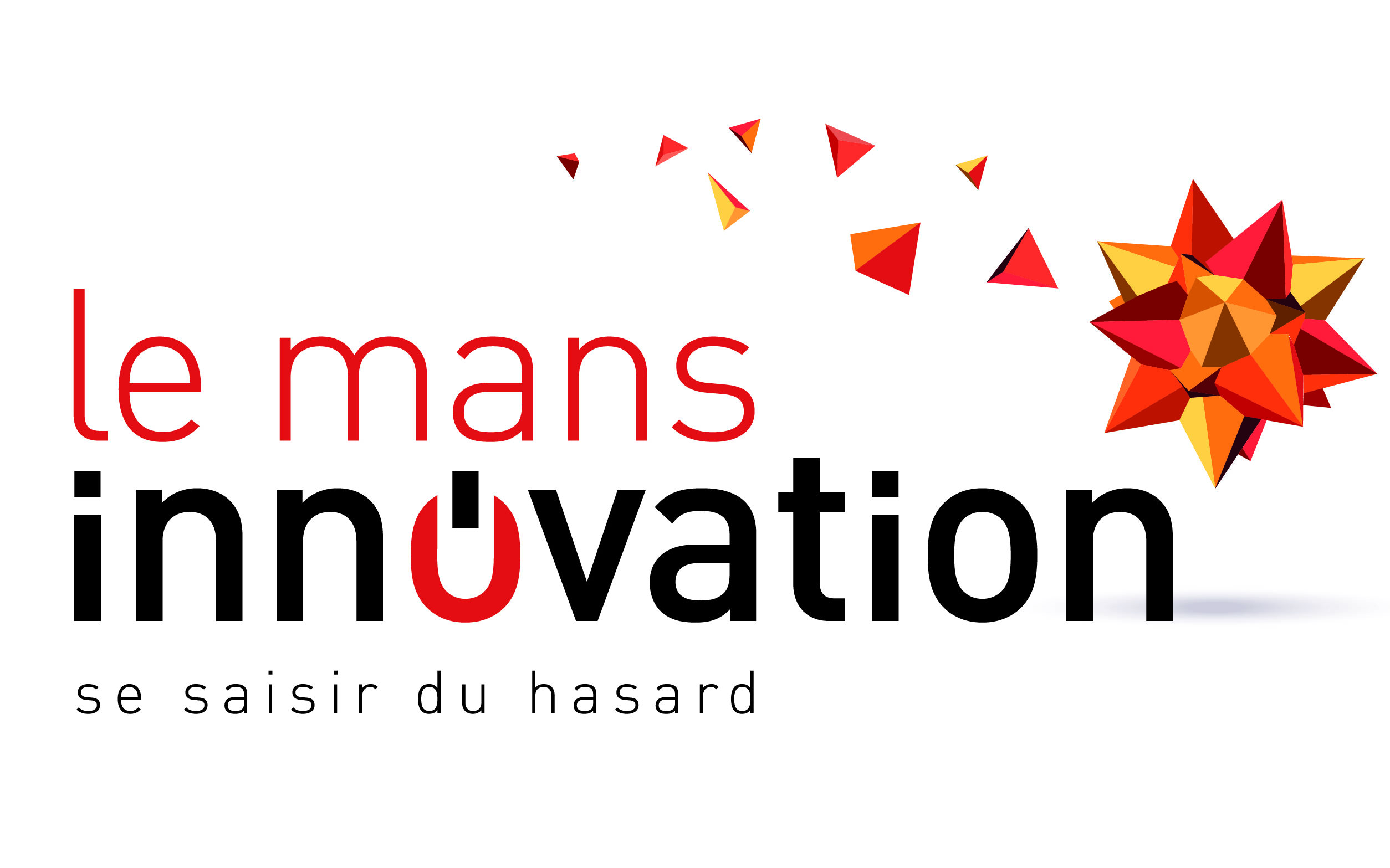 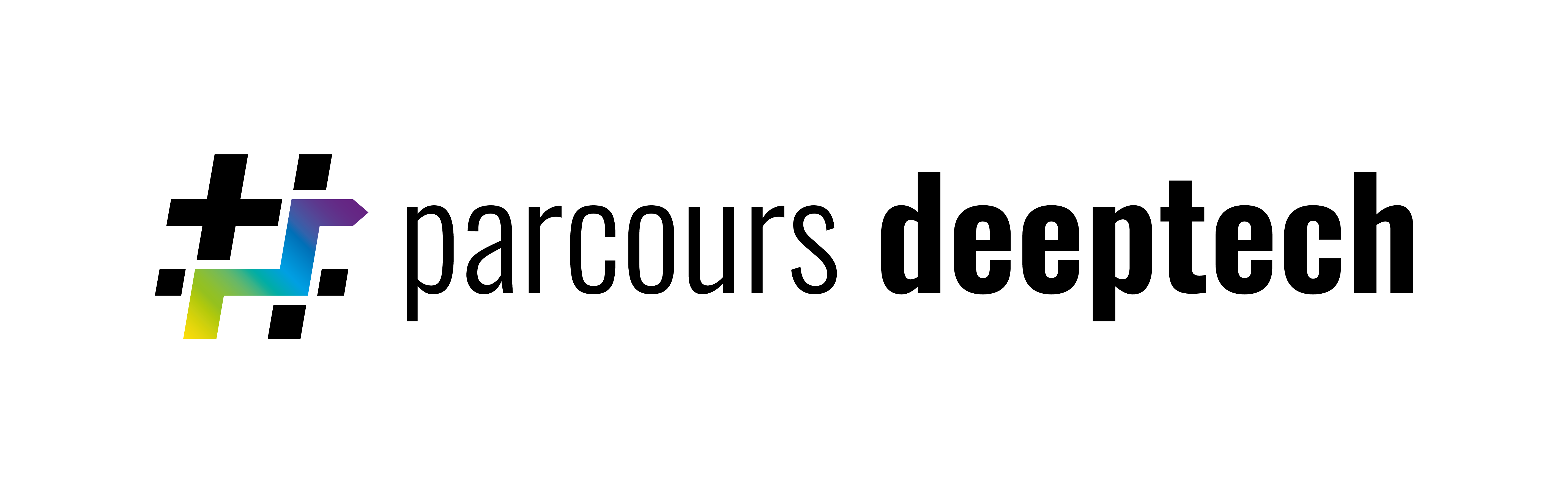 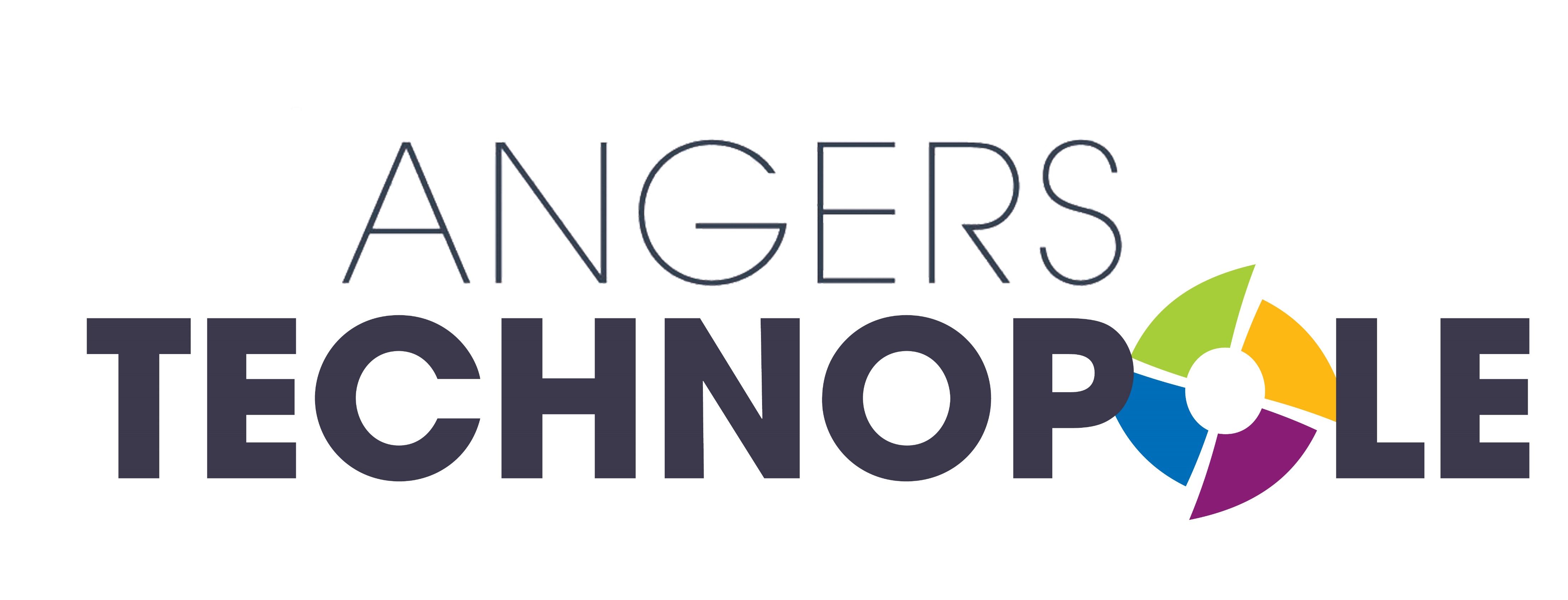 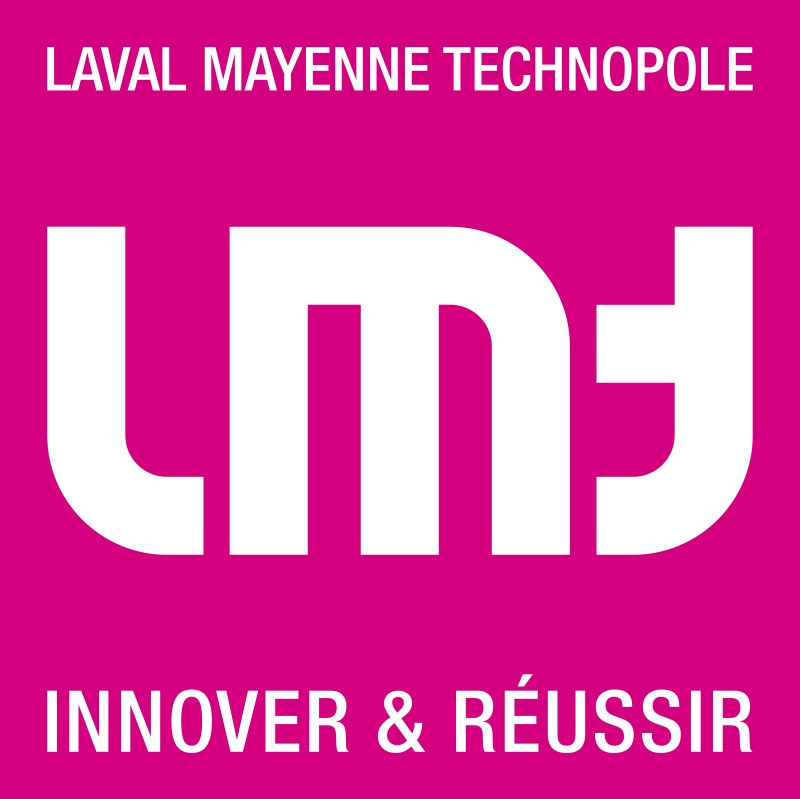 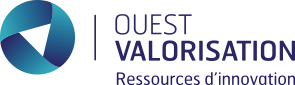 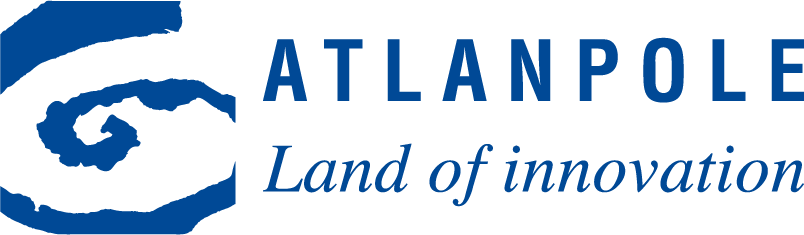 Les principaux éléments financiers des 
3 dernières années
CA, résultats, fonds propres, endettement
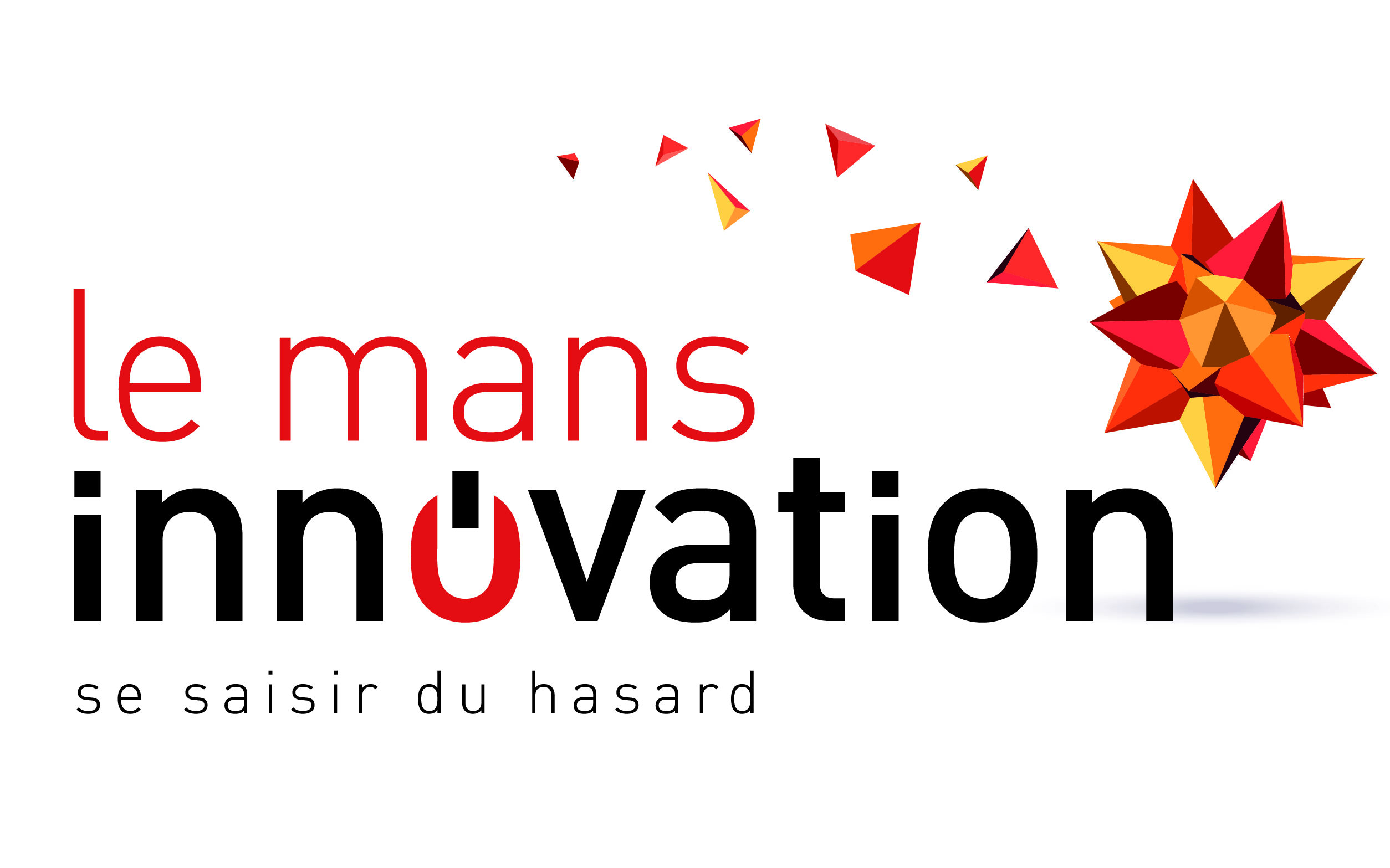 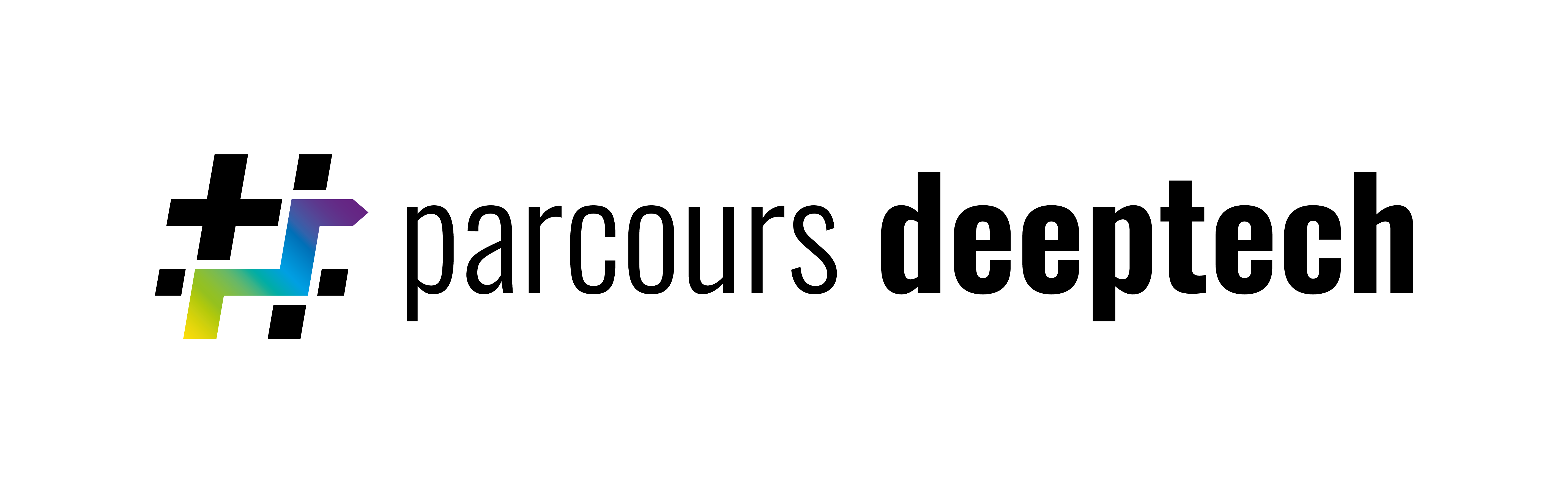 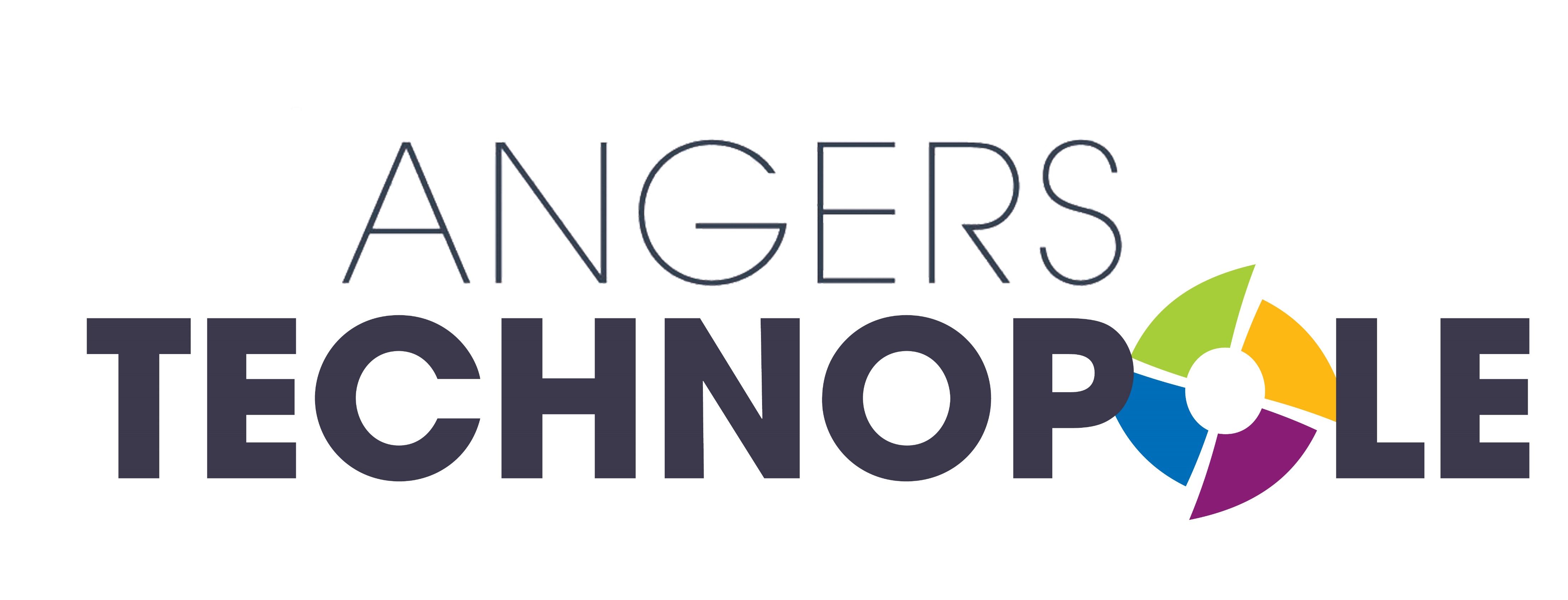 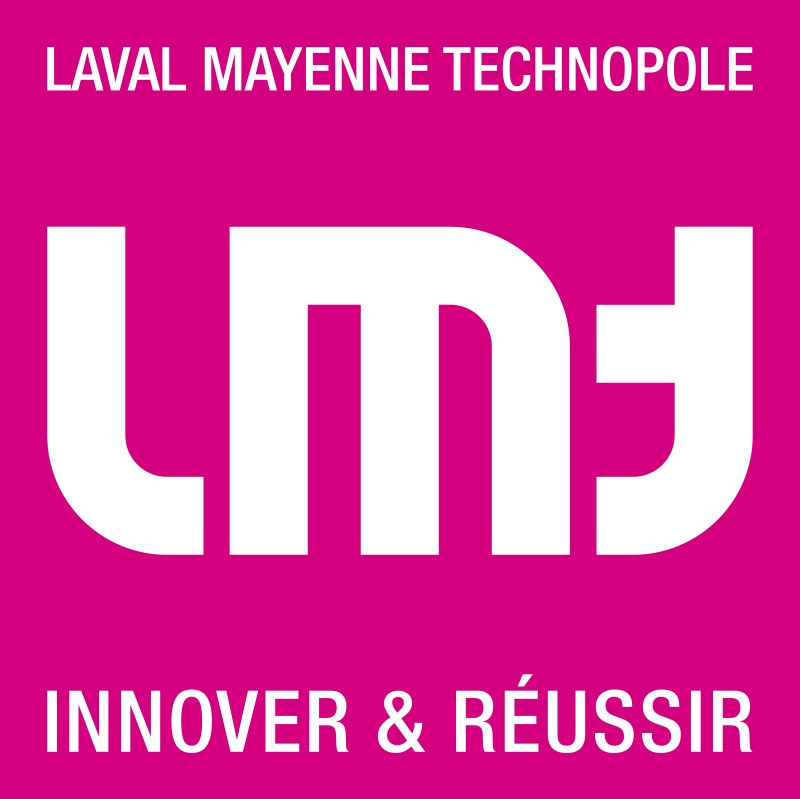 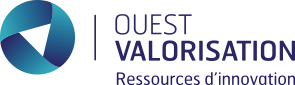 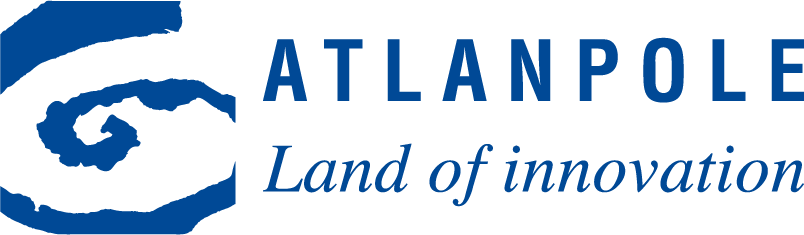 Votre ambition à moyen/long terme
Vision, objectifs
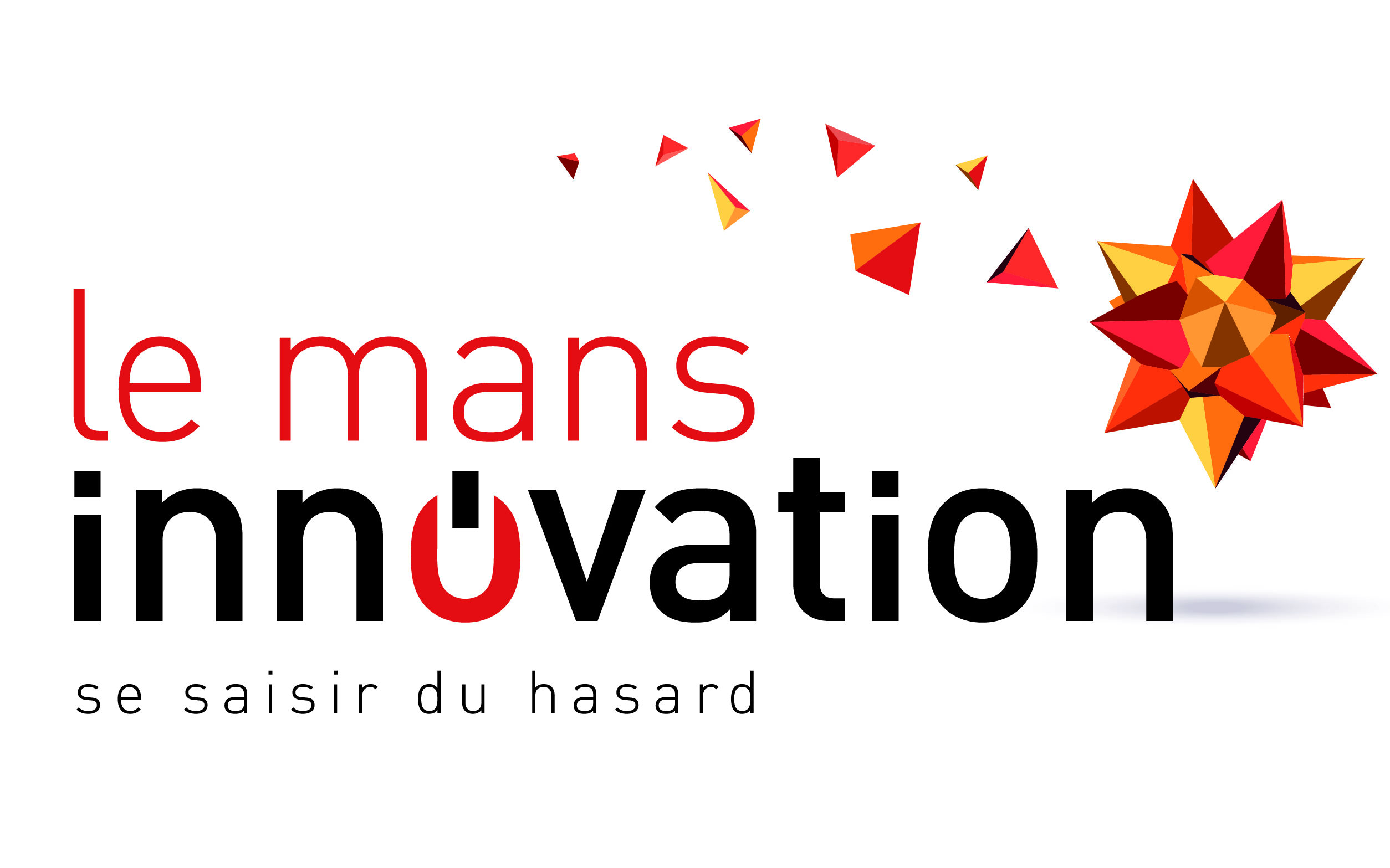 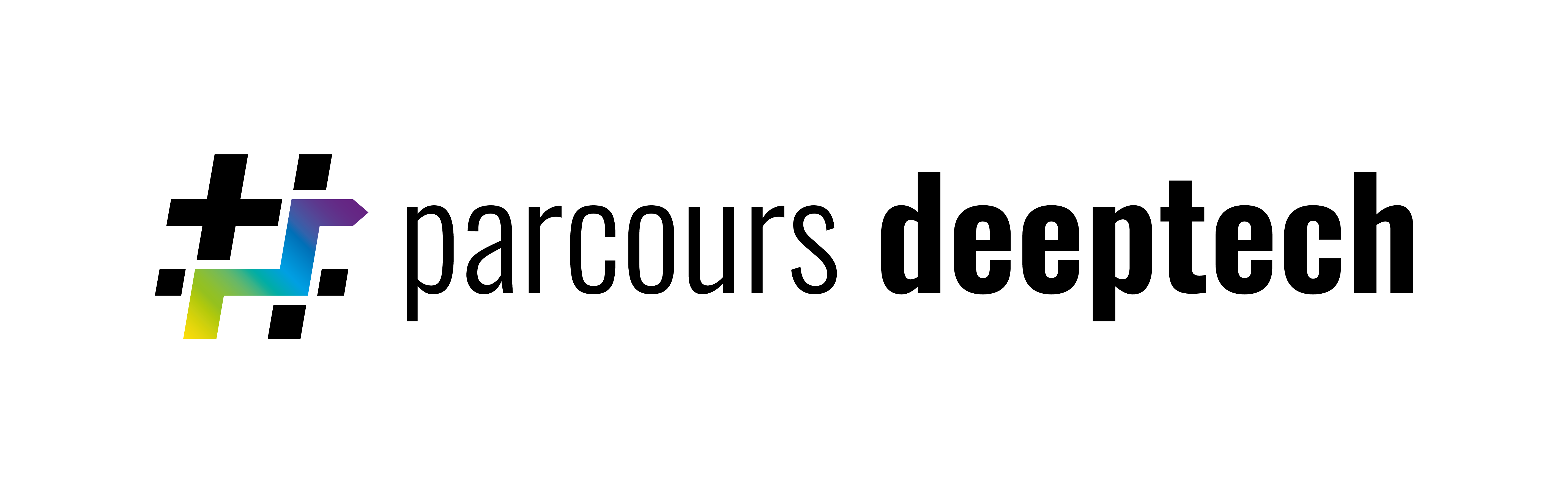 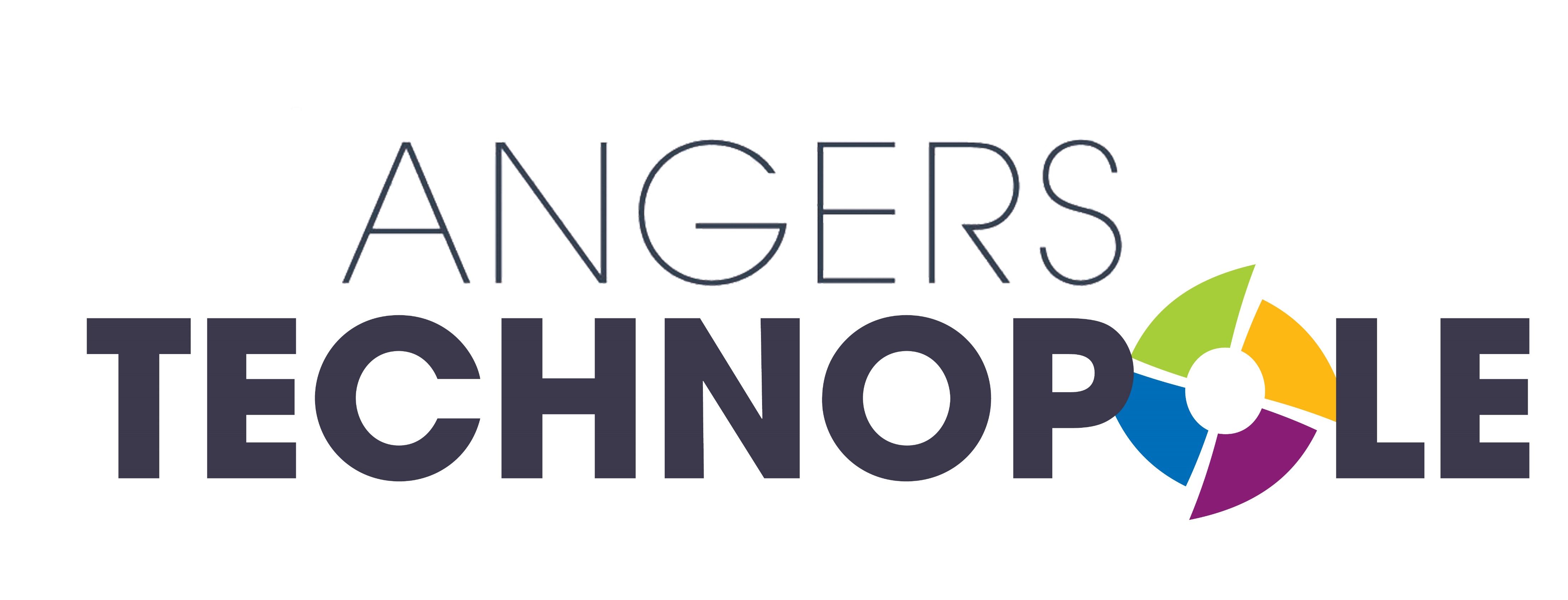 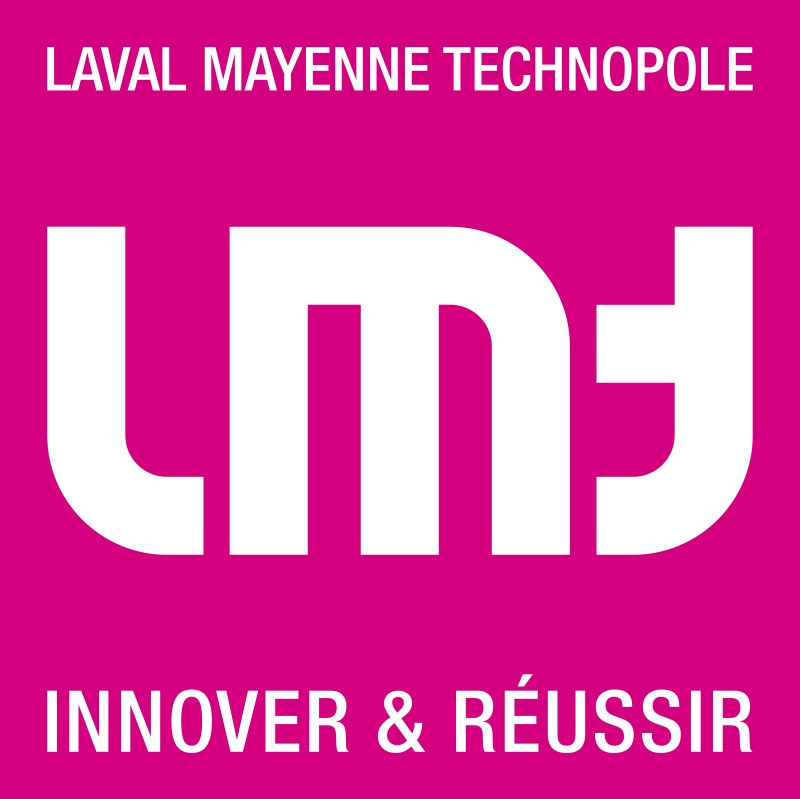 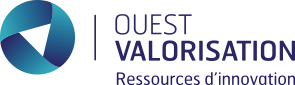 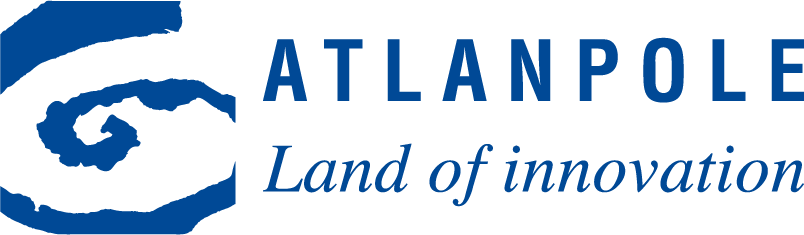 Pour quelles raisons souhaitez-vous intégrer le programme d’accélération?
Besoins et attentes vis-à-vis du programme 
Vos motivations
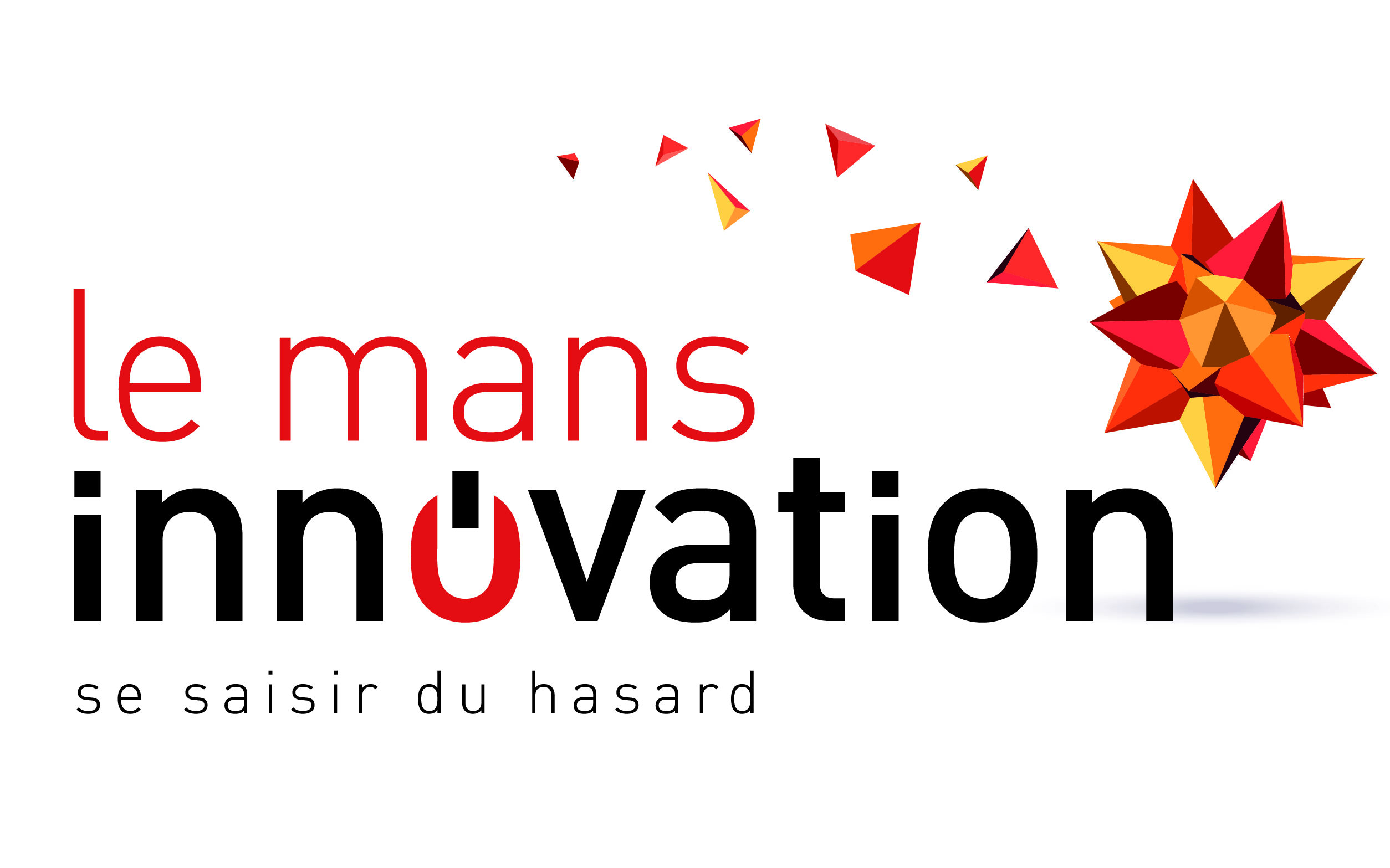 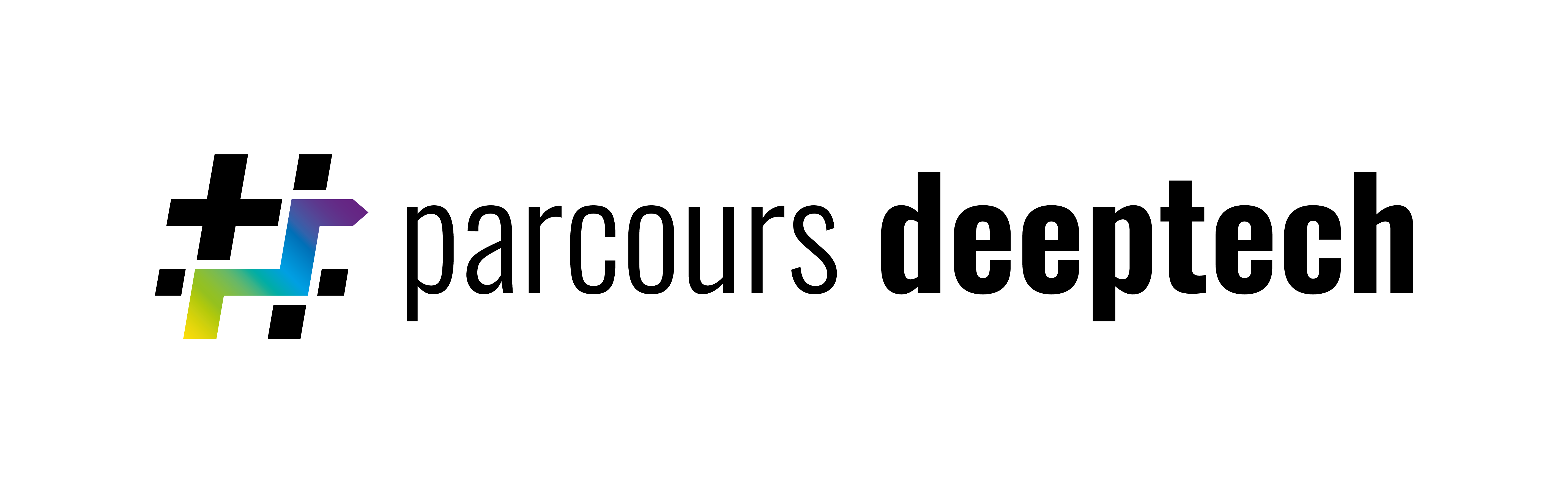 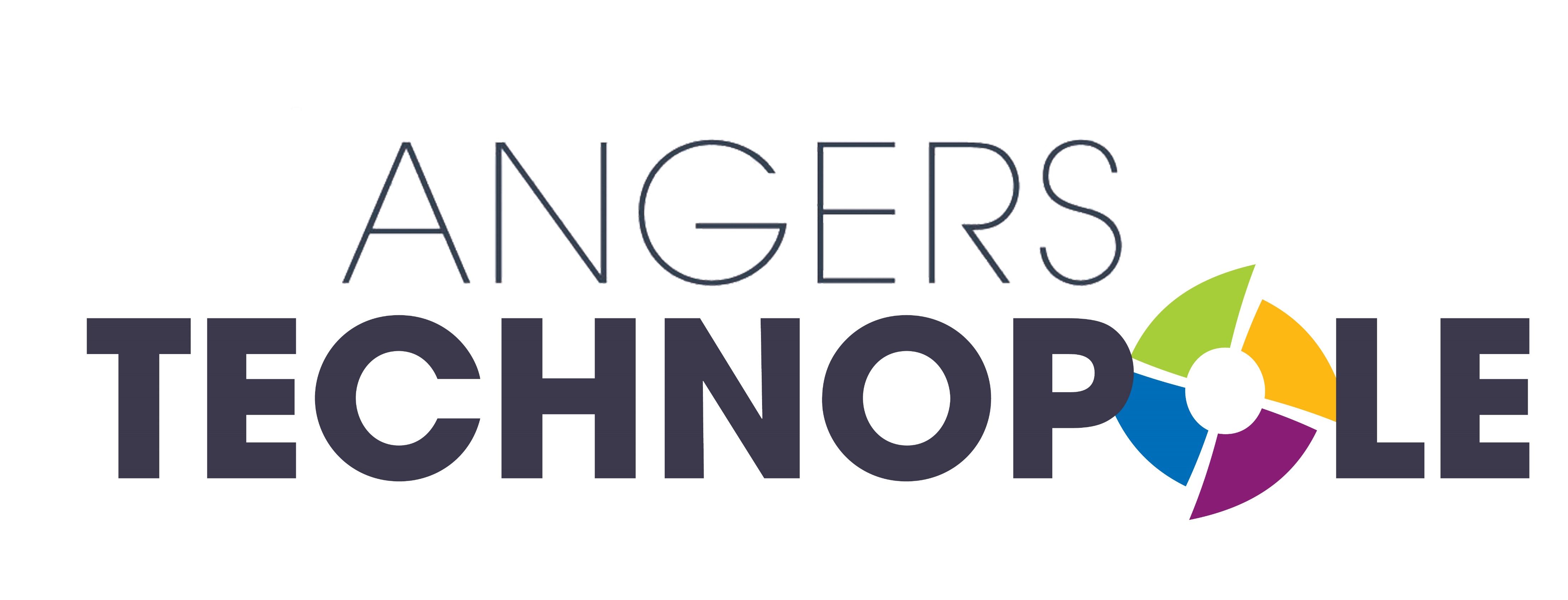 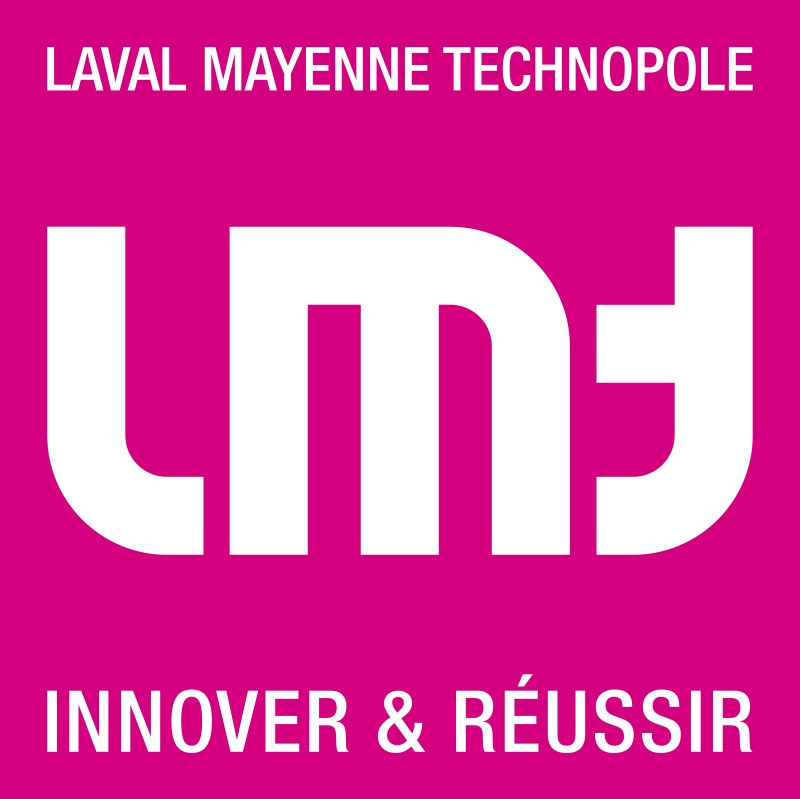 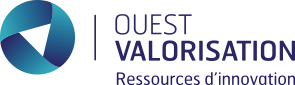 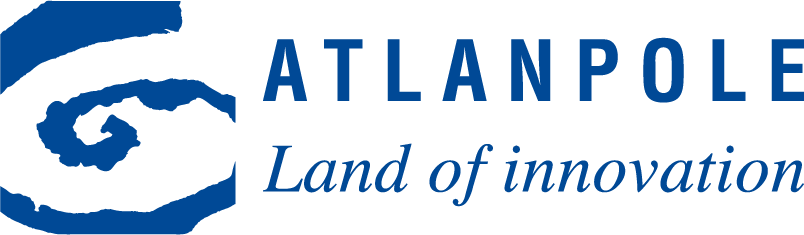 Envoyez votre candidature à 
dremy@atlanpole.fr
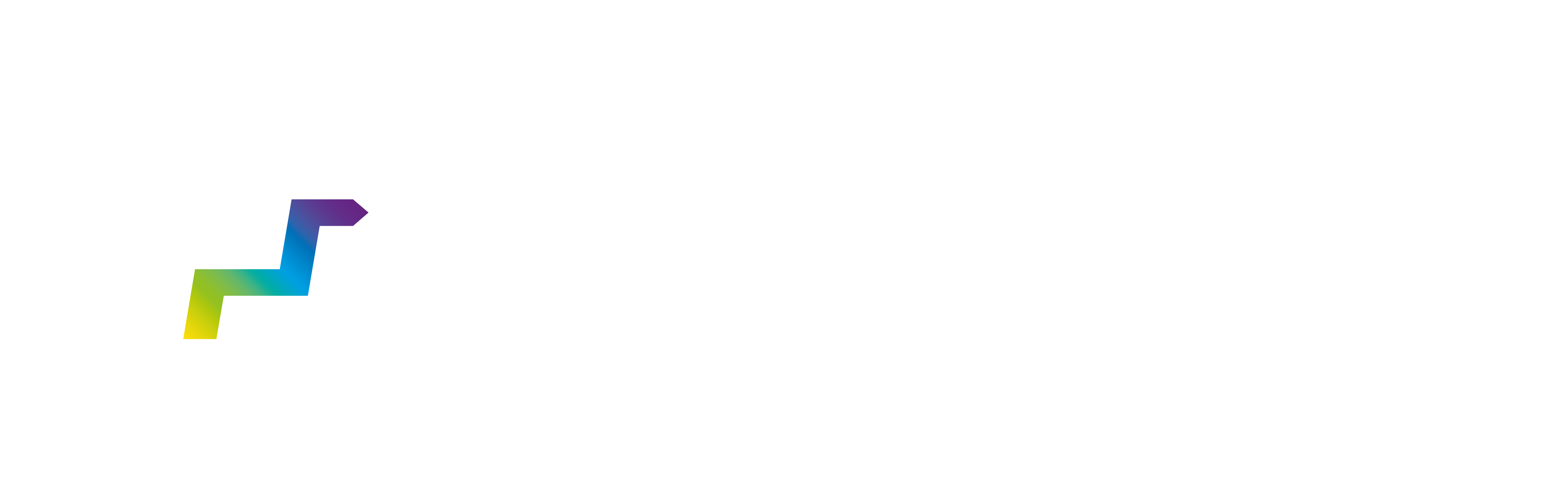